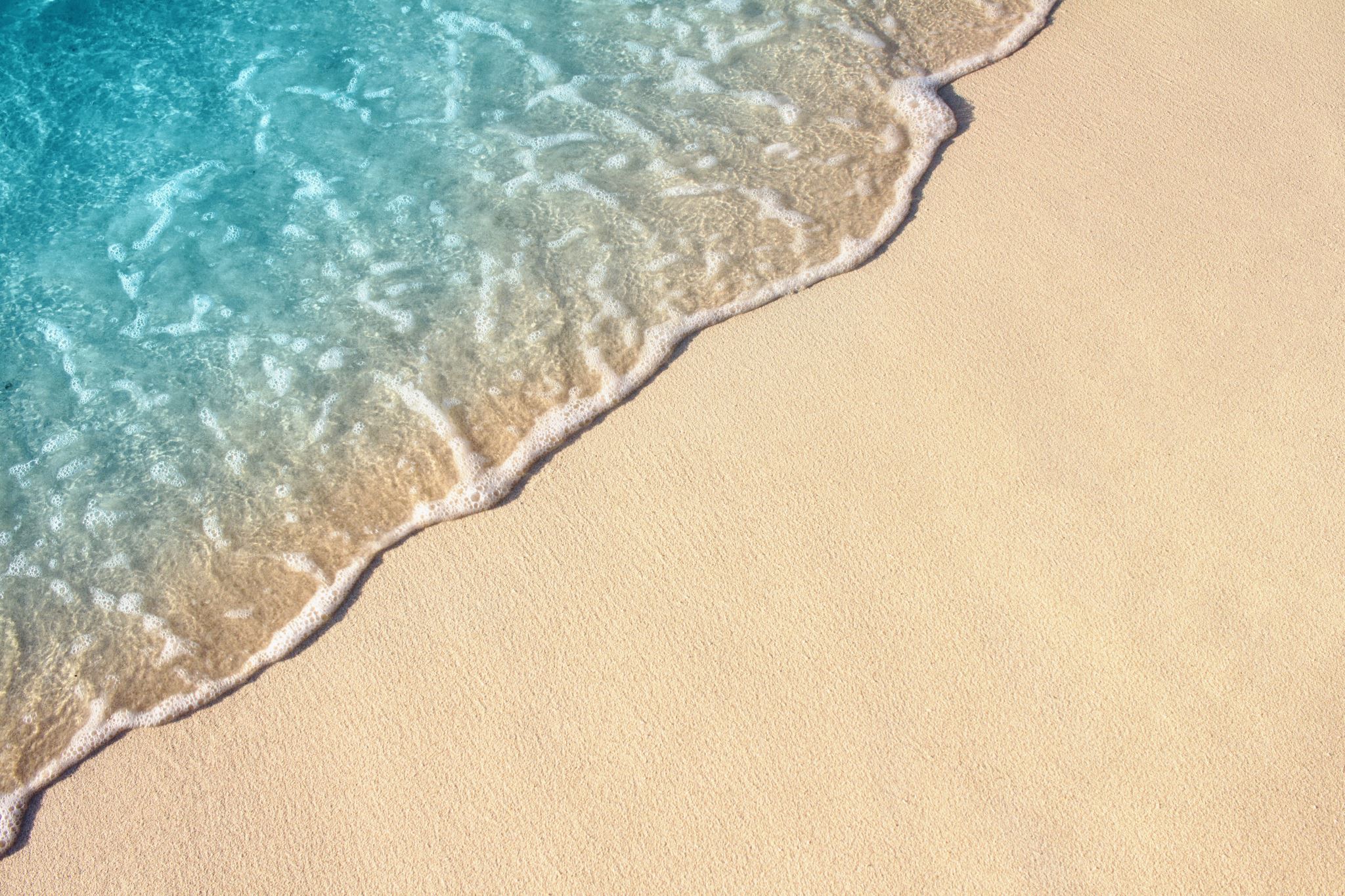 LISTENING
WHAT IS LISTENING
exercise
1. Focus and understanding
2. Distracted
Try to count the lamps in the room 
(without the speaker noticing…)

Ask the speaker to repeat what they said 
(a couple of times)
3. Interruptions
Interrupt the speaker  a lot
Say what comes to your mind, talk about yourself
Add some short comments
4. Being active
Ask some questions on the topic
(don´t interrupt)

Smile and listen carefully
1. reactions
React a lot: big gestures + comments
Be excited!
2. interruptions
Interrupt the speaker  a lot
Say what comes to your mind, talk about yourself
Add some short comments
3. distracted
Try to count the chairs in the room 
(without the speaker noticing…)

Try to show that you´re listening
4. Focus and understanding
Comments?
What was easy / difficult?
What happened when you were a distracted listener?
How was it for the speaker?
What happened nonverbally?
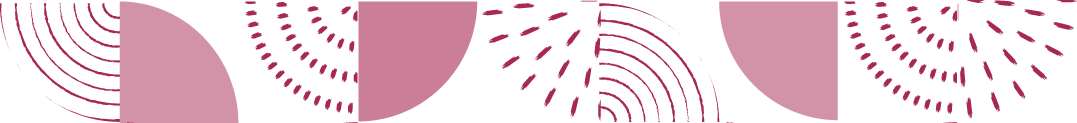 Competence: dimensionsWolvin & Cohen 2012
Orientations / listening styles
Human oriented: emotions, empathy, common ground
Time oriented: effective listening, focus on the main point
Information oriented: understanding and evaluation
(Välikoski 2014)

..and what else: Being critical? Trying to learn? Etc….
What makes listening difficult? When is it difficult? Why?
Do you fake listening? When?
Do you jump into conclusions while listening?
Do you interrupt?
What helps you to focus on listening?
How do you make sure that you understand the speaker?
How are you as a listener? Your favourite “style?”
What kind of listener do you usually need?
Brownell, 2006
This Photo by Unknown Author is licensed under CC BY-NC